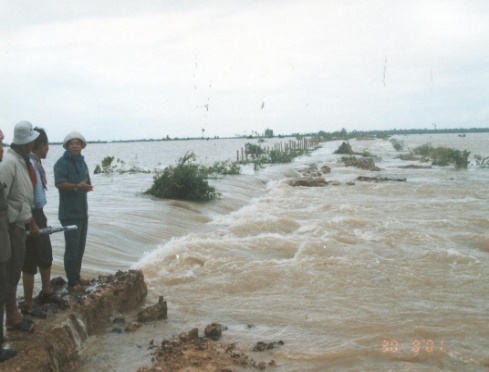 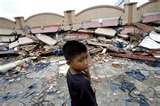 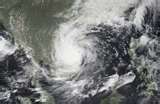 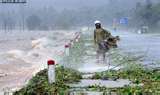 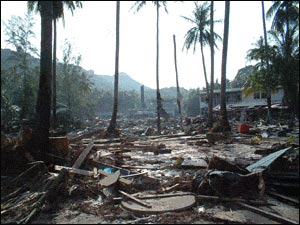 ASEAN COOPERATION
ON DISASTER MANAGEMENT
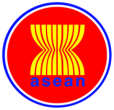 Disaster Management & Humanitarian Assistance Division, 
ASEAN Secretariat
AADMER aims For a more united and coordinated asean’s RESPONSE toward disasters within the region
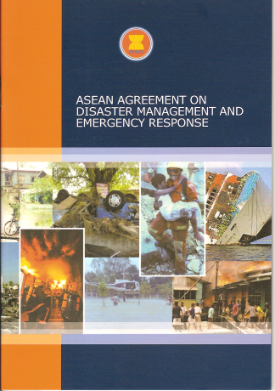 Initiated by ACDM since early 2004, supported by ASEAN Leaders in the Special ASEAN Summit in January 2005 after the Indian Ocean Tsunami
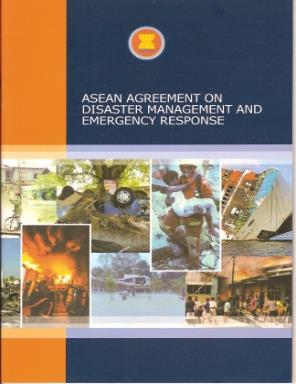 Negotiated within 4 months, signed by ASEAN Foreign Ministers in July 2005, ratified by all ten countries in ASEAN, entered into force on 24 December 2009
Aims to: (i) reduce disaster losses in ASEAN region, and (ii) jointly respond to disaster emergencies
Serves as a legal framework  for all ASEAN Member States and a common platform in responding to disasters within ASEAN & helping one another
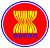 One ASEAN, One Response
[Speaker Notes: Recognising that the region is at high risk to natural and human-induced disasters, ASEAN has laid down a policy framework that mandates the programmatic pursuance of disaster management and risk reduction initiatives at regional and national levels. The ASEAN Agreement on Disaster Management and Emergency Response or AADMER was ratified by all ten Member States and entered into force on 24 December 2009. It has two objectives: (a) reduction of disaster losses, and (b) enhanced regional cooperation in responding to disasters. AADMER is a legally-binding instrument, binding all the ten countries, serving as a common platform in responding to disasters within ASEAN.]
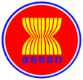 ASEAN COMMITTEE ON DISASTER MANAGEMENT (ACDM)
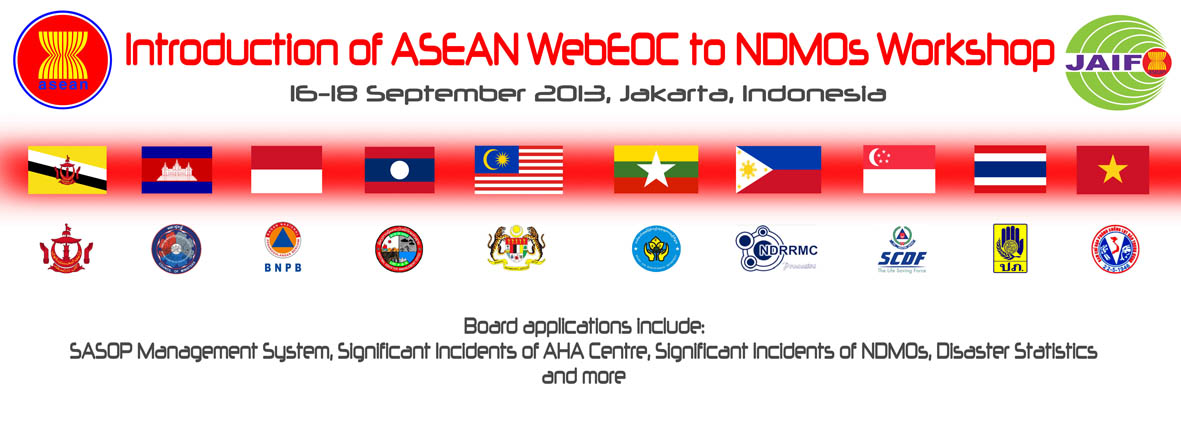 The ACDM is the main sectoral body under AADMER. The ACDM Focal Points are also AADMER National Focal Points. They are Heads of National Disaster Management Organisations/Agencies in ASEAN Member States
The ACDM reports to the AADMER Conference of the Parties (COP) and the ASEAN Ministerial Meeting on Disaster Management (AMMDM), who meets once in every year
The ACDM is the founding fathers of AHA Centre and serves as its Governing Board
The ACDM meets at least once in a year, but normally twice in a year. ACDM’s chairmanship rotates every year
The ACDM is the main driver in maintaining ASEAN’s Centrality and ensuring synergy in HADR efforts in the region
Aadmer is comprehensive as it covers the whole spectrum of disaster management
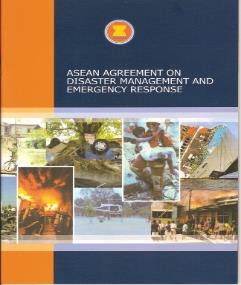 Disaster Risk Identification, Assessment & Monitoring
Disaster Prevention and Mitigation
Disaster Preparedness
Emergency Response
Rehabilitation
Technical Cooperation & Scientific Research
AHA Centre - TOR
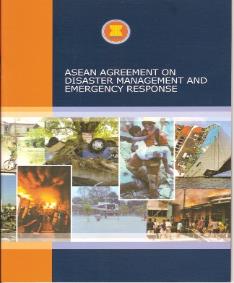 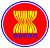 [Speaker Notes: AADMER is a comprehensive Agreement as it covers the whole spectrum of disaster management, from risk identification, assessment and monitoring, prevention and mitigation, preparedness and response to recovery. AADMER also promotes technical cooperation and scientific research.]
Disaster Preparedness & Response, or also known as HADR, is an element of AADMER and its Work Programme
Introduction and Guiding Principle
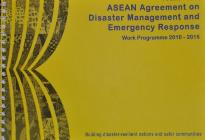 Risk Assessment, 
Monitoring and
Early Warning
Prevention
and Mitigation
STRATEGIC
COMPONENTS
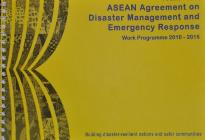 Preparedness and
Response
Recovery
AADMER Work Programme (2010-2015) translates legal framework into actions
ASEAN Committee on Disaster Management (ACDM) assigns lead shepherds for each component
ACDM Working Group on Preparedness & Response, co-chaired by Malaysia & Singapore, takes the lead in Preparedness & Response under AADMER WP
Institutionalisation of AADMER
Partnership
BUILDING BLOCKS
Resource Mobilisation
Information Management and Comm. Tech.
Outreach and Mainstreaming
Training and Knowledge Management
Monitoring and Evaluation
Building disaster resilience in asean
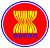 [Speaker Notes: To translate the visions of the AADMER into actions, the ASEAN Committee on Disaster Management (ACDM) has developed the AADMER Work Programme (2010-2015). The Work Programme is the successor of the previous work programme, i.e. the ASEAN Regional Programme on Disaster Management (ARPDM), 2004-2010.
 
The AADMER Work Programme (2010-2015) was adopted by the 15th Meeting of the ACDM in March 2010 in Singapore as a rolling plan. Phase 1 (2010-2012) includes ongoing activities initiated in the previous cycle as well as those that are already in the pipeline. Following the adoption in March 2010, the Work Programme was introduced to the partners in May 2010 in Makati, Philippines.
  
The AADMER Work Programme (2010-2015) covers all aspects of disaster management and outlines a detailed road map for four (4) strategic components: (1) Risk Assessment, Early Warning and Monitoring; (2) Prevention and Mitigation; (3) Preparedness and Response; and (4) Recovery.
 
Furthermore, as a holistic Work Programme, there are six (6) building blocks and drivers of implementation to provide a firm foundation for the four (4) components and to create a synergy among the various parts of the Work Programme. These building blocks are: (1) Institutionalisation of AADMER; (2) Partnership Strategies; (3) Resource Mobilisation; (4) Outreach and Mainstreaming; (5) Training and Knowledge Management System; and (6) Information Management and Communication Technology.]
AADMER Work Programme is a 5-year rolling planIn 2013, ACDM produced an Accomplishment Report to capture the outputs under Phase 1 (2010-2013)ACDM also came up with the Phase 2 Strategies and Priorities under AADMER (2013) – 2015) to highlight its 21 priorities for the next few years
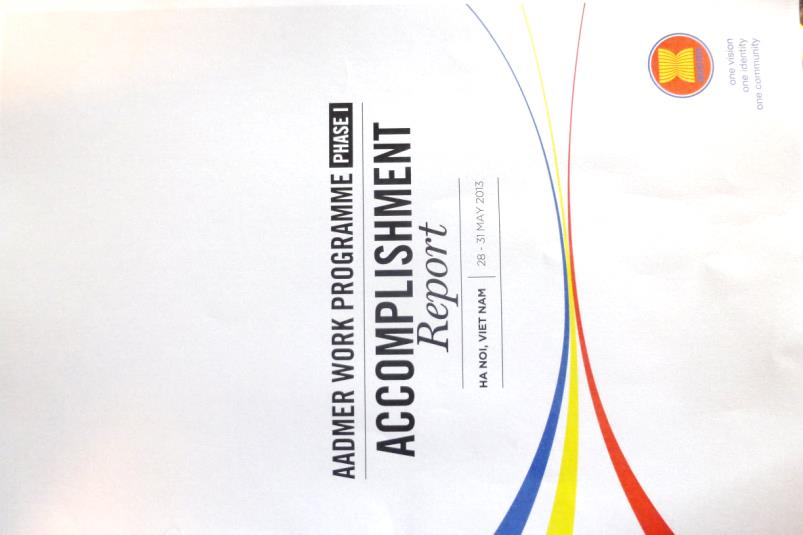 2012-2013
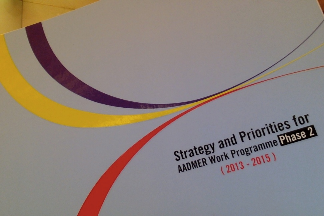 2010
2015
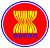 21 Concept Notes as Priorities and Flagship Projects under Phase 2
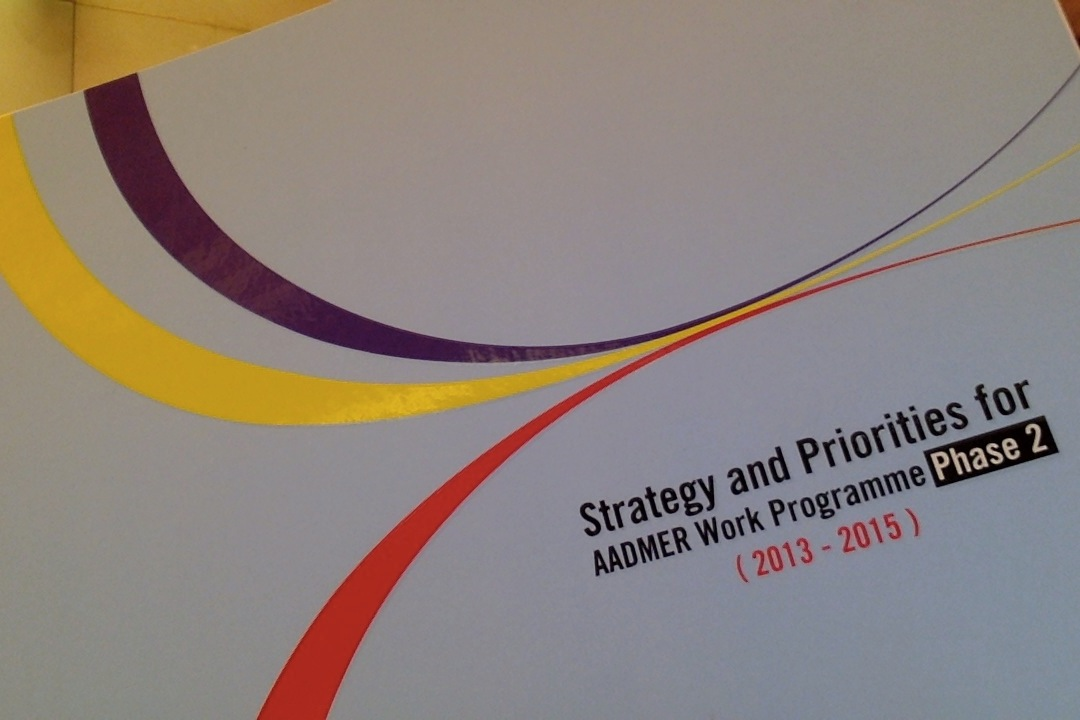 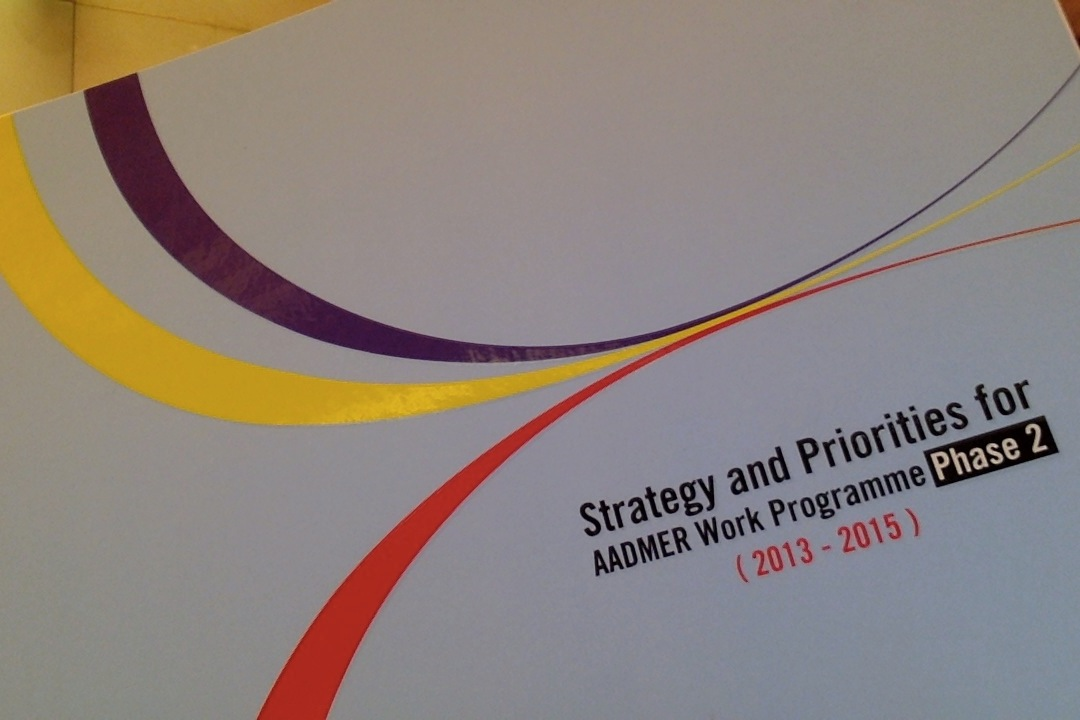 AADMER has gone from policy discussions to actions on the ground
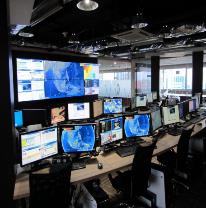 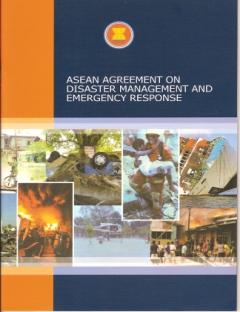 AHA
 Centre
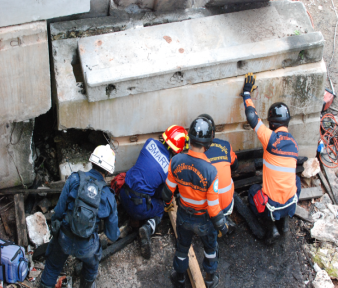 ARDEX
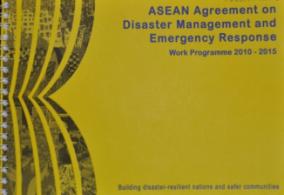 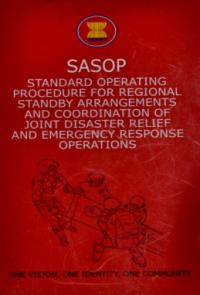 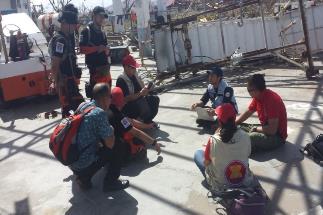 ERAT
ADMER F u n d
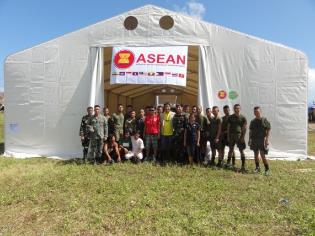 DELSA
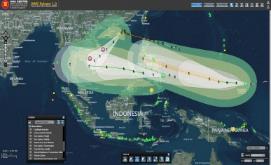 DMRS
[Speaker Notes: Snapshots of regional mechanisms:

AADMER Work Programme

SASOP

ARDEX (ASEAN Regional Disaster Exercises), this year hosted by Vietnam in October 2013.

ASEAN ERAT (Emergency Rapid Assessment Team)]
Development of the post-2015 AADMER work programme
Elements of the Post-2015 AADMER Work Programme

Contextual Analysis

Characteristics and Strategies

Action Plans

Implementation Mechanisms

Resources

Communication

Monitoring and Evaluation
ASEAN Declarations and Statements on disaster management
ASEAN Community Vision 2025
Successor AADMER Work Programme
M&E of the AADMER Work Programme 2010-2015
Assessment of the 21 Concept Notes
Strategic “think-pieces”
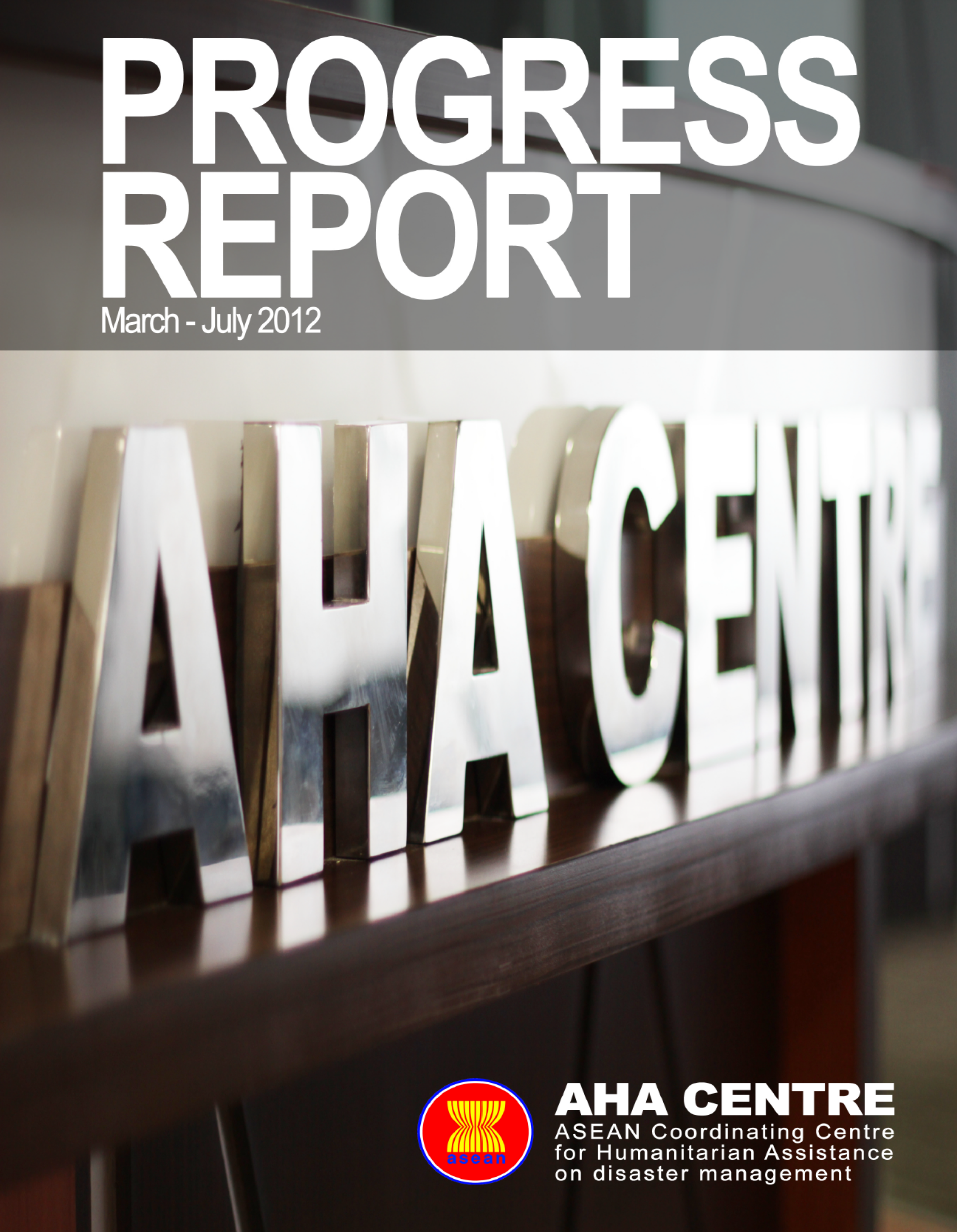 A lot of efforts have been made by ASEAN in establishing  the ASEAN Coordinating Centre  for Humanitarian Assistance on disaster management (AHA CENTRE) as the operational engine of AADMER
The AHA Centre shall be established for the purpose of facilitating co-operation and co-ordination among the Parties, and with relevant United Nations and international organisations, in promoting regional collaboration 
(AADMER Article 20.1)
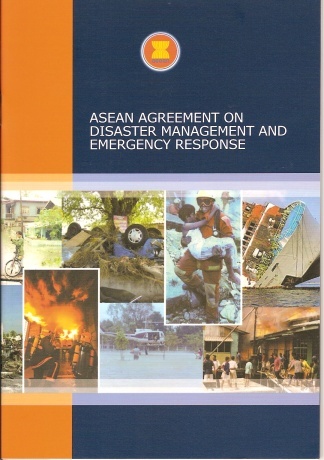 The AHA Centre shall work on the basis that the Party will act first to manage and respond to disasters. In the event that the Party requires assistance to cope with such situation, in addition to direct request to any Assisting Entity, it may seek assistance from the AHA Centre to facilitate such a request  (AADMER Article 20.2)
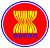 One ASEAN, One Response
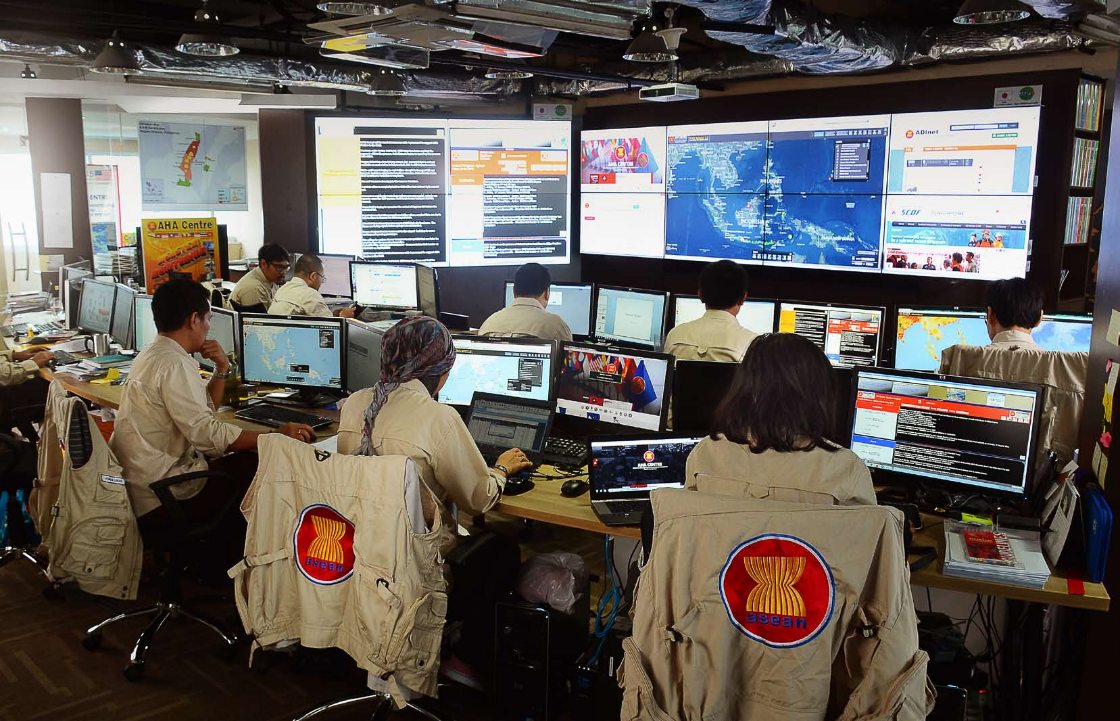 AHA CENTRE
Currently AHA Centre is focusing on two main areas:
Focus areas
Activities
Disaster Monitoring and Response System
ASEAN Disaster Information Network 
Flash Updates 
Daily  situation updates during emergencies 
Weekly regional disaster  updates 
Monthly regional disaster updates
Information dissemination through social media
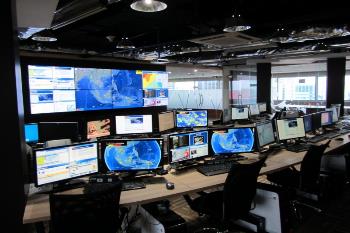 1
Disaster Monitoring
Preparedness & Response
ASEAN Emergency Response and Assessment Team (ASEAN-ERAT) 
Disaster Emergency Logistic System of ASEAN 
Standby Arrangements 
Web-based crisis information management
ASEAN Regional Disaster Emergency Exercises  
Emergency response operations
 AHA Centre Executive  (ACE) Programme
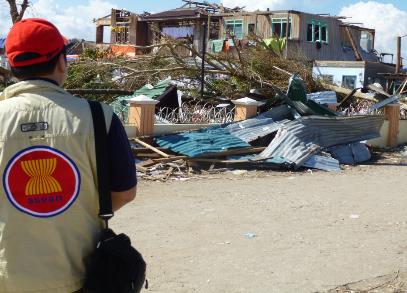 2
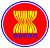 One ASEAN, One Response
ASEAN-Emergency Response and Assessment Team (ERAT)
To support the National Focal Points in the initial phases of the disaster, to:

Conduct rapid assessments 
Coordinate with the AHA Centre for the mobilisation, response and deployment of regional disaster management assets
Facilitate incoming relief assistance from ASEAN Member States
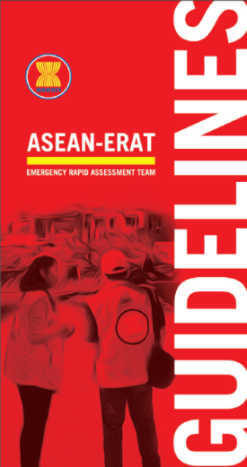 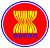 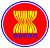 One ASEAN, One Response
ASEAN-ERAT
90
10
4
members
training courses
ASEAN
trained from
conducted
countries
ERAT Member Composition by Institution
ERAT Member by Duty Station
Number of ERAT Member Trained by Year
Military
CSO
ASEC
AHA Centre
NDMO
2011
Singapore
2014
Jakarta
2013
Singapore
2010
Singapore
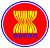 ASEAN AHA Centre
One ASEAN, One Response
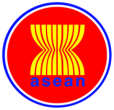 ONE ASEAN
ONE RESPONSE
ASEAN RESPONDING AS ONE IN THE REGION AND OUTSIDE THE REGION
VISIONING FOR 2015-2020 AND BEYOND
One ASEAN One Response  is a vision of embracing various stakeholders in ASEAN to jointly respond to disaster  together as One
approach
stakeholders
Mission
ONE ASEAN ONE RESPONSE
One framework:                        AADMER 
One Standard Operating Procedure: SASOP
One Regional Coordinating Agency: AHA Centre 
One Single Point of Contact:  National Disaster Management Office  
One Field Coordination Centre : Joint Operation and Coordination Centre of ASEAN
Civil, Military, CSOs, Private Sectors and other identified and willing partners
Disaster in affected country
FASTER Response
Bigger Resources
BETTER Coordination
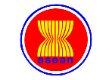 ONE ASEAN       ONE RESPONSE
ASEAN
 X.0
ASEAN 
3.0
One Asean one response
ASEAN responding outside the  region as one
ASEAN 
2.0
Responding beyond the region
Establish and operationalize coordination mechanism  with relevant mechanism in ASEAN such as EAS to respond to disasters in the ASEAN region
ASEAN
 1.0
ASEAN responding  as one
Coordination beyond AMS
Establish and operationalize coordination mechanism with military, CSO, Private Sector, Red Cross, to facilitate and coordinate the overall ASEAN response
Set up and operationalize  AHA Centre
Operationalisation
1.0
2011-2014
2015-2020 and beyond
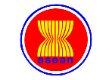 ONE ASEAN       ONE RESPONSE
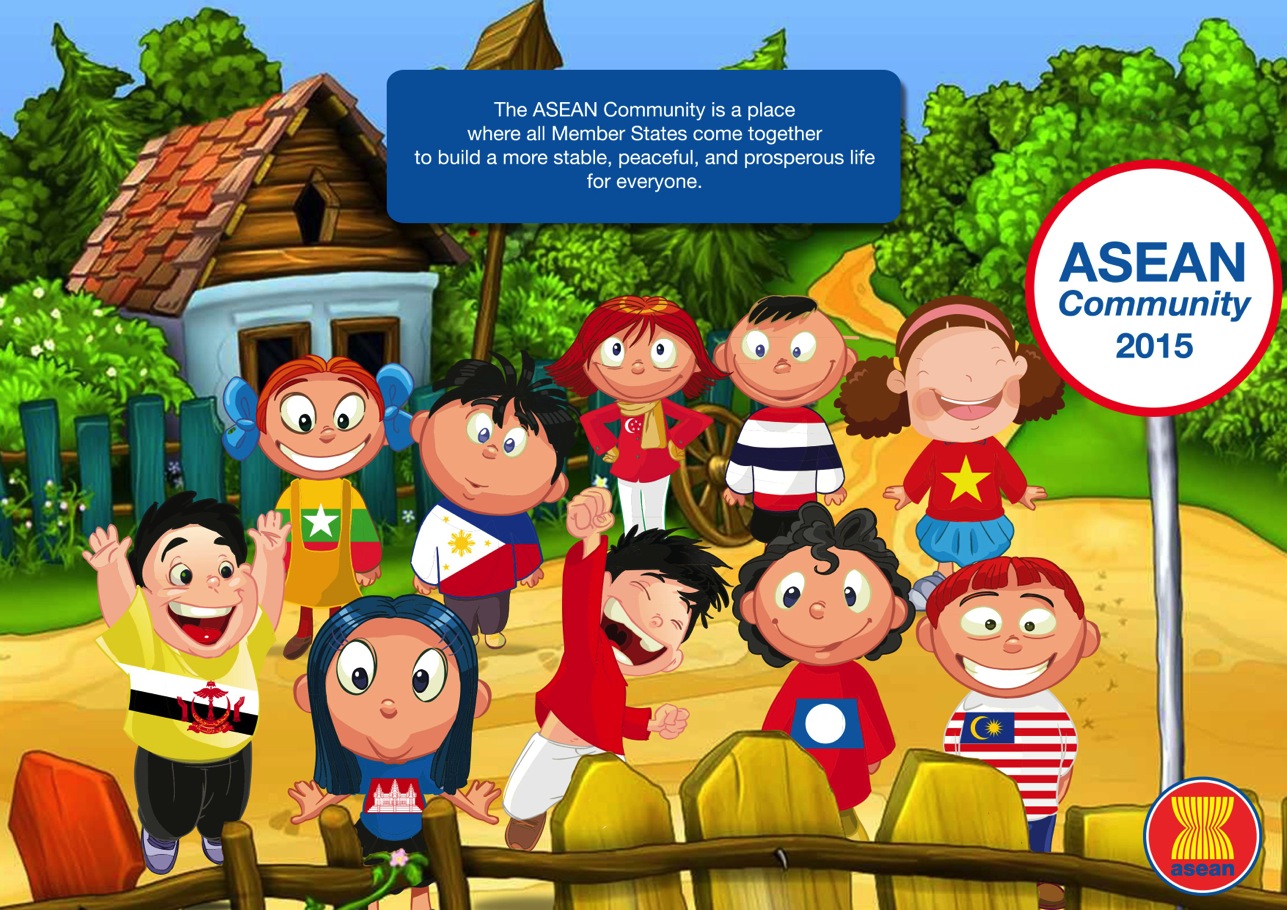